Государственное областное казенное учреждение 
Мончегорский межрайонный центр социальной поддержки населения
Министерство труда и социального развития Мурманской области
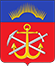 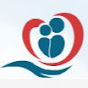 Социальные гарантии и льготы для совершеннолетних 
недееспособных или 
не полностью дееспособных граждан, 
предоставляемые в соответствии с федеральным и региональным законодательством
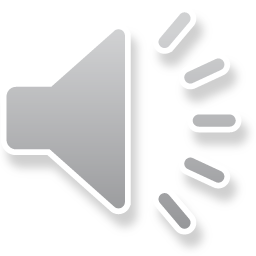 г. Мончегорск
2022
Предоставление ежемесячной жилищно-коммунальной выплаты (далее – ЕЖКВ)
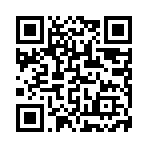 Предоставление ежемесячной жилищно-коммунальной выплаты
Заявителями на установление ЕЖКВ являются граждане РФ, проживающие на территории Мурманской области
Документы, необходимые для предоставления ЕЖКВ:
заявление с указанием членов семьи, степени родства;
паспорт заявителя;
свидетельство о рождении ребенка;
копия документа, подтверждающего льготный статус заявителя;
копия документа, подтверждающего правовые основания владения жилым помещением;
копии документов, удостоверяющих личность и полномочия законного или полномочного представителя гражданина 
(в случае обращения с заявлением об установлении ЕЖКВ от имени граждан их законных или полномочных представителей);
реквизиты расчетного счета.
ЕЖКВ не предоставляется гражданам при наличии у них подтвержденной, вступившим в законную силу судебным актом, непогашенной задолженности по оплате жилого помещения и коммунальных услуг, 
которая образовалась за период не более чем три последних года.
Подать заявление на предоставление ЕЖКВ можно:
в ГОБУ МФЦ МО по адресу: Мурманская область, 184511, г. Мончегорск, ул. Комсомольская, д. 5;
в электронном виде с использованием Единого портала госуслуг по ссылке: www.gosuslugi.ru/600175/1;
посредством почтовой связи на адрес: Мурманская область, 184511, г. Мончегорск, ул. Комсомольская, д.7А, 
ГОКУ «Мончегорский межрайонный ЦСПН».
Предоставление отдельным категориям граждан 
региональной ежемесячной денежной выплаты
Предоставление отдельным категориям граждан 
региональной ежемесячной денежной выплаты (далее – РЕДВ)
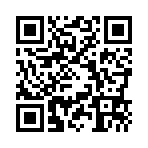 Заявителями на установление РЕДВ являются проживающие на территории Мурманской области граждане РФ, a также постоянно проживающие на территории Мурманской области иностранные граждане и лица без гражданства, относящиеся к труженикам тыла
Документы, необходимые для предоставления РЕДВ:
заявление с указанием членов семьи, степени родства;
паспорт заявителя;
копия документа подтверждающего льготный статус заявителя;
копии документов, удостоверяющих личность и полномочия законного или полномочного представителя гражданина 
(в случае обращения с заявлением об установлении РЕДВ от имени граждан их законных или полномочных представителей);
реквизиты расчетного счета.
Подать заявление на предоставление РЕДВ можно:
в ГОБУ МФЦ МО по адресу: ул. Комсомольская, д. 5;
в электронном виде с использованием Единого портала госуслуг по ссылке: www.gosuslugi.ru/18969/3;
посредством почтовой связи на адрес: Мурманская область, 184511, г. Мончегорск, ул. Комсомольская, д.7А, 
ГОКУ «Мончегорский межрайонный ЦСПН».
Компенсации расходов на уплату взноса на капитальный 
ремонт отдельным категориям граждан
Компенсации расходов на уплату взноса на капитальный 
ремонт отдельным категориям граждан
Правом на предоставление компенсации расходов обладают граждане, являющиеся собственниками жилых помещений в многоквартирных домах, расположенных на территории Мурманской области, в которых они проживают по месту жительства или месту пребывания.
Документы, необходимые для предоставления компенсации:
заявление с указанием членов семьи, степени родства;
паспорт заявителя;
копия документа, подтверждающего правовые основания владения жилым помещением;
копии документов, удостоверяющих личность и полномочия законного или полномочного представителя гражданина
(в случае обращения с заявлением об установлении РЕДВ от имени граждан их законных или полномочных представителей);
реквизиты расчетного счета.
Подать заявление на предоставление компенсации можно:
в ГОБУ МФЦ МО по адресу: Мурманская область, 184511, г. Мончегорск, ул. Комсомольская, д. 5;
посредством почтовой связи на адрес: Мурманская область, 184511, г. Мончегорск, ул. Комсомольская, д.7А, 
ГОКУ «Мончегорский межрайонный ЦСПН».
Предоставление гражданам субсидий 
на оплату жилого помещения и коммунальных услуг
Предоставление государственной услуги осуществляется в соответствии с постановлением Правительства Российской Федерации от 14.12.2005 № 761 «О предоставлении субсидий на оплату жилого помещения и коммунальных услуг».
Заявителями для предоставления государственной услуги (далее – заявители) являются граждане Российской Федерации и иностранные граждане, если это предусмотрено международными договорами Российской Федерации.
Размер субсидии исчисляется помесячно и зависит от размера расходов на оплату жилого помещения и коммунальных услуг, рассчитанных исходя из региональных стандартов стоимости жилищно-коммунальных услуг, региональных стандартов нормативной площади жилого помещения, используемой для расчета субсидий, и из регионального стандарта максимально допустимой доли расходов граждан на оплату жилого помещения и коммунальных услуг в совокупном доходе семьи.
Субсидии не предоставляются гражданам при наличии у них подтвержденной, вступившим в законную силу судебным актом, непогашенной задолженности по оплате жилого помещения и коммунальных услуг, 
которая образовалась за период не более чем три последних года.
Предоставление гражданам субсидий 
на оплату жилого помещения и коммунальных услуг
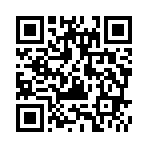 Документы, необходимые для предоставления субсидии: 
заявление о предоставлении субсидии с указанием в нем сведений о всех членах семьи и степени родства, об их принадлежности к гражданству, 
о доходах заявителя и его членов семьи, учитываемых при решении вопроса о предоставлении субсидии; 
сведения о документах, подтверждающих правовые основания владения и пользования заявителем жилым помещением, в котором 
он зарегистрирован по месту постоянного жительства; 
копию договора найма (поднайма) в частном жилищном фонде;
документы или их копии, содержащие сведения о платежах за жилое помещение и коммунальные услуги, начисленных за последний перед
подачей заявления о предоставлении субсидии месяц;
сведения, подтверждающие право заявителя и (или) членов его семьи на льготы, меры социальной поддержки и компенсации по оплате жилого
помещения и коммунальных услуг - в случае невозможности их получения в рамках системы межведомственного электронного взаимодействия; 
копии документов, удостоверяющих принадлежность заявителя - иностранного гражданина и членов его семьи к гражданству государства, 
с которым Российской Федерацией заключен международный договор, в соответствии с которым предусмотрено предоставление субсидий 
(с предъявлением оригинала, если копия нотариально не заверена).
Подать заявление на предоставление субсидии можно:
в ГОБУ МФЦ МО по адресу: Мурманская область, 184511, г. Мончегорск, ул. Комсомольская, д. 5;
в электронном виде с использованием Единого портала госуслуг по ссылке: www.gosuslugi.ru/600177/1;
посредством почтовой связи на адрес: Мурманская область, 184511, г. Мончегорск, ул. Комсомольская, д.7А, ГОКУ «Мончегорский межрайонный ЦСПН».
Предоставление регионального единовременного пособия семейным парам, 
прожившим в зарегистрированном браке 50 и 55 лет, 60 и 65 лет, 70 и 75 лет 
(далее – РЕП)
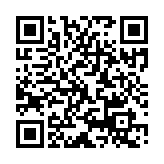 Предоставление государственной услуги осуществляется в соответствии с постановлением Правительства Мурманской области от 12 января 2011 г. N 1-ПП "Порядок назначения и выплаты регионального единовременного пособия семейным парам, прожившим в зарегистрированном браке 50 и 55 лет, 60 и 65 лет, 70 и 75 лет"
Заявителями на установление РЕП являются семейные пары, проживающие на территории Мурманской области и состоящие на момент обращения в зарегистрированном браке 50 и 55 лет, 60 и 65 лет, 70 и 75 лет. Право на указанное единовременное пособие возникает у семейной пары с даты юбилейной годовщины брака и сохраняется в течение шести месяцев после ее наступления. Выплата осуществляется по месту жительства супругов либо по месту жительства одного из них (по их выбору).
Подать заявление на предоставление РЕП можно:
в ГОБУ МФЦ МО по адресу: Мурманская область, 184511, г. Мончегорск, ул. Комсомольская, д. 5;
в электронном виде с использованием Портала госуслуг Мурманской области по ссылке: https://51gosuslugi.ru/#/service/5100000010000035508/info;
посредством почтовой связи на адрес: Мурманская область, 184511, г. Мончегорск, ул. Комсомольская, д.7А, ГОКУ «Мончегорский межрайонный ЦСПН».
Предоставление неработающим пенсионерам региональной социальной доплаты к пенсии (далее – РСДП)
Предоставление государственной услуги осуществляется в соответствии с законом Мурманской области 23 декабря 2004 года N 549-01-ЗМО Закон Мурманской области «О государственной социальной помощи в Мурманской области"
Региональная социальная доплата устанавливается пенсионеру, если общая сумма его материального обеспечения  не достигает величины прожиточного минимума пенсионера.
Пенсионеру, проживающему по месту жительства или по месту пребывания на территории Мурманской области, региональная социальная доплата к пенсии устанавливается уполномоченным органом по месту нахождения его пенсионного выплатного дела на территории Мурманской области на период получения пенсии.
Пенсионеру, не имеющему подтвержденного регистрацией места жительства или места пребывания на территории Мурманской области, региональная социальная доплата к пенсии устанавливается при условии получения пенсии в территориальном органе Пенсионного фонда Российской Федерации по месту фактического проживания пенсионера и нахождения пенсионного выплатного дела на территории Мурманской области.
Региональная социальная доплата к пенсии устанавливается на срок, на который установлена соответствующая пенсия.
РСДП устанавливается в беззаявительном порядке со дня, с которого назначена пенсия. Представление документов не требуется.
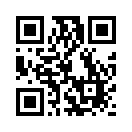 Адресная государственная социальная помощь (далее – АГСП)
Предоставление государственной услуги осуществляется в соответствии с законом Мурманской области 23 декабря 2004 года N 549-01-ЗМО Закон Мурманской области «О государственной социальной помощи в Мурманской области"
Адресная государственная социальная помощь, в том числе на основании социального контракта, может оказываться малоимущим семьям и малоимущим одиноко проживающим гражданам, которые по независящим от них причинам имеют среднедушевой доход ниже величины прожиточного минимума, установленной Правительством Мурманской области в соответствии с Федеральным законом «О прожиточном минимуме в Российской Федерации»
Документы, необходимые для предоставления АГСП:
заявление;
сведения о составе семьи и фактах совместного или раздельного проживания и ведения хозяйства членами семьи;
сведения о доходах всех членов семьи (гражданина) за три последних месяца, предшествующих месяцу подачи заявления, и наличии принадлежащего им (ему) на праве собственности имущества;
реквизиты расчетного счета.
Величина прожиточного минимума для пенсионеров с 01.06.2022 г.: 19 135 руб.
Подать заявление на предоставление АГСП можно:
в ГОБУ МФЦ МО по адресу: Мурманская область, 184511, г. Мончегорск, ул. Комсомольская, д. 5;
в электронном виде с использованием Портала госуслуг Мурманской области по ссылке: www.gosuslugi.ru/600238/1;
посредством почтовой связи на адрес: Мурманская область, 184511, г. Мончегорск, ул. Комсомольская, д.7А, ГОКУ «Мончегорский межрайонный ЦСПН».
Предоставление мер социальной поддержки в виде социальной услуги по изготовлению зубных ортопедических конструкций любой сложности в виде денежной выплаты в  пределах 
установленного Правительством Мурманской области размера оплаты стоимости социальной услуги 
по изготовлению зубных ортопедических конструкций любой сложности.
Социальная услуга предоставляется: ветеранам труда, ветеранам военной службы, реабилитированным лицам, инвалидам ВОв, участникам ВОв, несовершеннолетним узникам фашистских концлагерей, лицам, награжденным нагрудным знаком «Почетный донор России», «Почетный донор СССР», лицам старшего возраста (мужчинам с 60 лет, женщинам с 55 лет), зарегистрированным в Реестре лиц, имеющих право на социальные услуги по зубопротезированию. Ведение Реестра осуществляет уполномоченная медицинская организация.
При выборе получателем услуги в виде изготовления зубных ортопедических конструкций любой сложности, уполномоченная медицинская организация выдает сертификат, после чего гражданин осуществляет выбор медицинской организации или индивидуального предпринимателя, имеющих лицензию на медицинскую деятельность на виды работ (услуг) «стоматология ортопедическая», с которой заключает договор на оказание платных медицинских услуг по зубопротезированию. Договор заключается после получения сертификата.
Получатель социальной услуги производит оплату договора самостоятельно и получает меру социальной поддержки в виде денежной выплаты.
Предоставление мер социальной поддержки в виде социальной услуги по изготовлению зубных ортопедических конструкций любой сложности в виде денежной выплаты в  пределах 
установленного Правительством Мурманской области размера оплаты стоимости социальной услуги 
по изготовлению зубных ортопедических конструкций любой сложности.
Для принятия решения о предоставлении денежной выплаты необходимы следующие документы:
	а) заявление;
	б) документ, удостоверяющий личность;
	в) сертификат;
	г) договор между  гражданином и   медицинской организацией (индивидуальным предпринимателем) на предоставление платных медицинских услуг по стоматологии ортопедической;
	д) акт выполненных работ по договору с указанием реквизитов договора (номер, дата заключения), содержащего дату подписания и подписи сторон.
Размер выплаты с 01.01.2022года составляет 34790,00 рублей.
Подать заявление на предоставление денежной выплаты можно:
-  в ГОБУ МФЦ МО в городе Мончегорске по адресу: ул. Комсомольская, д. 5;
- посредством почтовой связи на адрес: Мурманская область, 184511, г. Мончегорск, ул. Комсомольская, д.7А, ГОКУ «Мончегорский межрайонный ЦСПН».
Государственное областное казенное учреждение 
Мончегорский межрайонный центр социальной поддержки населения
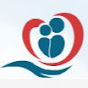 Мы работаем для Вас!
Спасибо за внимание!
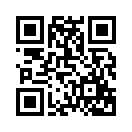 http://moncspn.ucoz.ru/